Transition IEPs
A Holistic Approach
Icebreaker: Describe a vacation you’d like to take
Camping in the Sand Dunes
Theatre tour in London
Beachside books in Maui
Backpacking through Ireland
Hiking Machu Picchu
Family visit in North Carolina
Quebec culture excursion
Spirit of Travel
[Speaker Notes: When I asked you this question, your mind probably went to visualization and the spirit of travel. You imagined the places you could go along with your needs (relaxation, adventure, family time, etc…).]
Icebreaker pt. 2: The morning you are leaving your 
house, what do you double-check?
ID?
Passport or Visa?
Boarding pass?
Enough underwear?
Charger?
Carseat?
Binky?
Logistics of Travel
[Speaker Notes: It is not until much later in the process that you put logistics in place and/or audit for them.]
Our Approach to Travel: Spirit and Logistics
The spirit of travel:
Is passenger-driven
Is holistic
Visualizes the possibilities
Anticipates barriers
Solves and plans for barriers
Develops a plan
The logistics of travel:
Are logistically driven
Are linear
Identify minimal requirements
Check boxes and meet requirements
Prevent cancellation/injury/death
Ensure safety
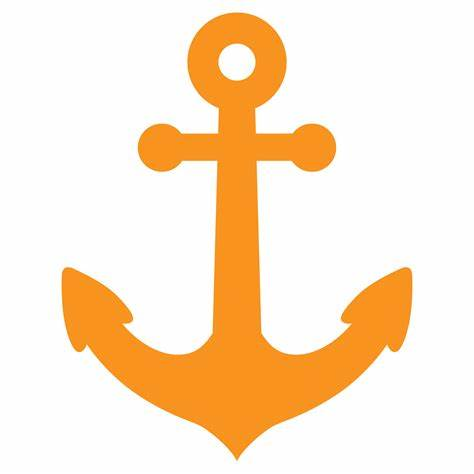 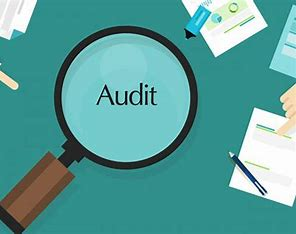 [Speaker Notes: The spirit and logistics of travel planning work together. If you skipped the spirit part, you might end up on a cheap trip to an arbitrary location that didn’t really serve your needs. Without the logistics step, you might get flagged by customs or find yourself unprepared or unsafe. Our best trip planning is anchored in the spirit of travel, but the logistics are double- (maybe triple-) checked.]
Transition IEPs: We do it backwards. 
We often start (and even end) here:
Paperwork
Indicator 13
Inventories and assessments
Post-secondary section
Education and career
Job training
Compliance
Letter of the Law
[Speaker Notes: Because of how much airtime compliance gets in the world of special education, we often skip the spirit part of transition planning. We start and end in that logistical world of compliance. We find ourselves driven by only the letter of the law.]
Transition IEPs: We need to back up.
Spirit of the Law
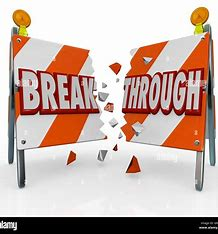 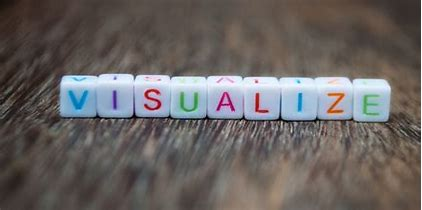 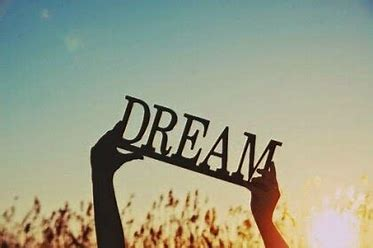 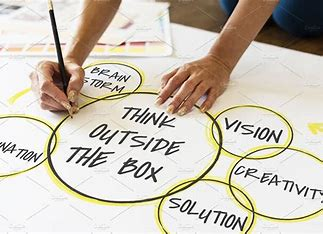 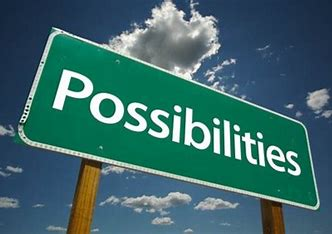 [Speaker Notes: Much like with travel planning, when we skip the spirit step and the true intent of IDEA law, we sacrifice our students’ richest possible outcomes.]
Transition IEPs: Spirit vs. Letter
The Spirit of transition law:
Is student-driven
Is holistic
Visualizes the possibilities
Anticipates barriers
Solves and plans for barriers
Develops a village
The Letter of transition law:
Is compliance-driven
Is linear
Identifies minimal requirements
Checks boxes and meets requirements
Prevents lawsuits
Ensures equity
We need both!
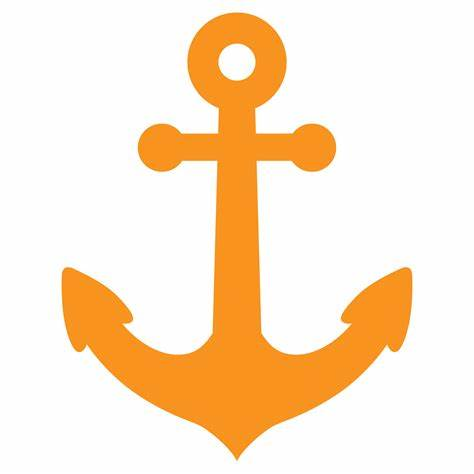 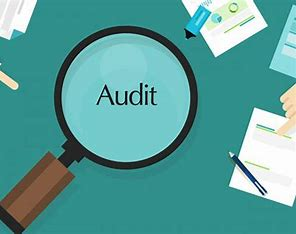 [Speaker Notes: This is why we need both, together. We need to anchor our planning in the spirit of the law, and then audit our work with the letter of the law.]
Six Essential Elements of Transition Planning
Conduct assessments
Write post-secondary goals
Write annual IEP goals
Identify transition services
Describe courses of study
Coordinate with adult agencies
Together these make up the Golden Thread
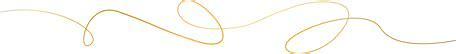 [Speaker Notes: When we look at both the spirit and letter of transition law, there are really six essential elements to consider. When we cover these and they work together (one informs and refers to the other), they make up the Golden Thread.]
1:   Conduct Assessments
The spirit of assessments is to help the student discover:
Who am I?
What do I want for my future?
When and where am I at my best?
What are my unique interests?
What are my barriers to success?
How can I tackle those barriers?
When I get stuck, who is my network?
The letter of of the law requires that assessments:
Are age-appropriate
Are individualized
Include both formal and informal assessments
Include at least one new assessment each year
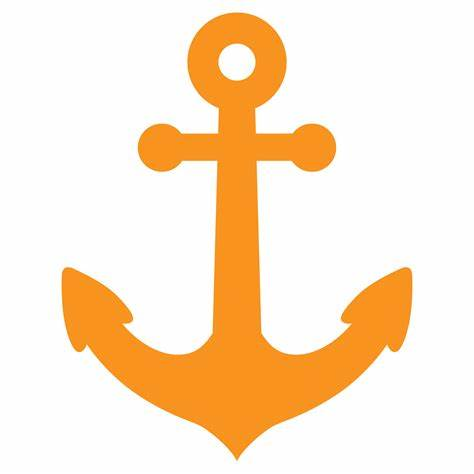 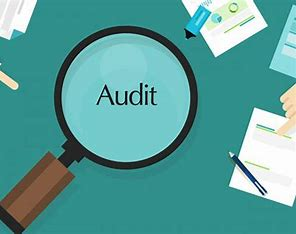 1:   More on Conducting Assessments
Transition Assessment Finder

Exemplar PLAAFP Statement: After taking the O*NET Interest Profiler, Jenny identified a PSG of being an architect and attending a four-year university. Jenny’s scores in writing are comparable to peers her age when applying the accommodation of speech-to-text, however, her mathematics scores remain significantly below grade level on classroom, district and state assessments. Jenny’s current math index scores on CO state testing do not meet freshman index scores for entrance into any four-year college in the state of Colorado. Although Jenny’s initial goal was to attend a four-year university, further conferencing and a visit to the local community college’s office of disabilities led Jenny to decide to pursue an associate’s degree in architectural drafting.
2.   Write Post-Secondary Goals
The letter of the law requires that post-secondary goals:
Are updated annually 
Include two or three domains
Education
Career
Independent living (if relevant)
Written in active voice, stating what the student “will do.”
The spirit of post-secondary goal writing is to:
Dream!
Visualize!
Paint a picture of life after high school. Ask questions and solve for barriers
Education/training
Career
Independent living
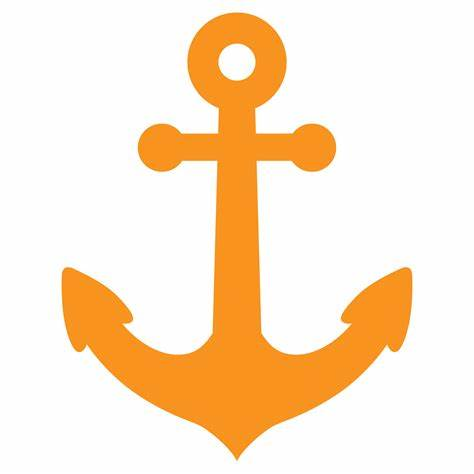 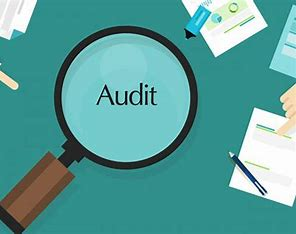 2:   More on Writing Post-Secondary Goals
Exemplar Post-Secondary Goals:
Education/Training: After high school, Jenny will attend AIMS Community College to complete a 2-year degree in Architectural Drafting.
Career/Employment: After completing her associate’s degree in architectural drafting, Jenny will obtain employment as an assistant in the field of architecture.
Independent Living: Based on Jenny’s completion of the Casey Life Skills Brief Assessment, there are no independent living needs at this time.
3.   Write Annual IEP Goals
The spirit of annual IEP goal writing is to:
Anticipate barriers or skill deficits that may prevent student from living a quality life after high school
Write goals that close those gaps and solve for those barriers
The letter of of the law requires that annual IEP goals:
Are SMART (Specific, Measurable, Achievable, Relevant, and Time-Bound)
Relate to transition services
Link to post-secondary goals
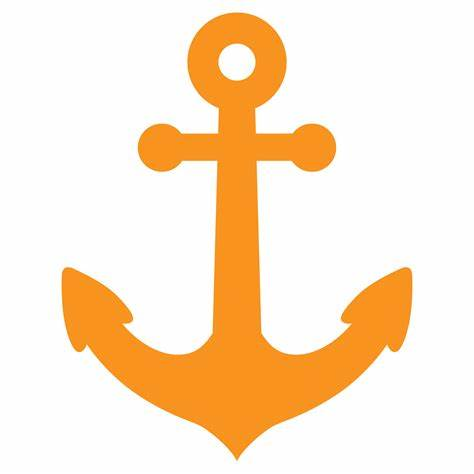 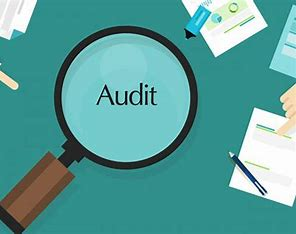 3:   More on Writing Annual IEP Goals
Exemplar Annual IEP Goals:
Education/Training: Reading Comprehension- By March of 2025, in order to comprehend information while attending a community college, when given a grade-level reading passage and literal questions to answer, Jenny will effectively use annotation strategies to determine the meaning of the passage as evidenced by four out of five correct responses.
Career/Employment: By March of 2025, in order to calculate scaled blueprints as an architectural assistant, when given a set of grade-level equations, Jenny will determine the correct operation and apply correct computational strategies as evidenced by eight out of ten accurate solutions.
4.   Identify Transition Services
The spirit of identifying transition services asks is to:
Who are the student’s key people until graduation who can help them close the gaps and address the barriers which jeopardize their future quality of life?
What will services need to look like in order to meet that end?
The letter of of the law requires that transition services include:
Specially designed instruction
A direct relationship to annual goals
The wording “The OT/case manager/etc will provide…”
Student engagement (student must be invited to the meeting)
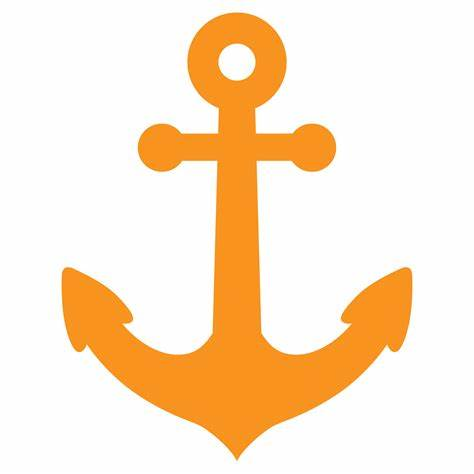 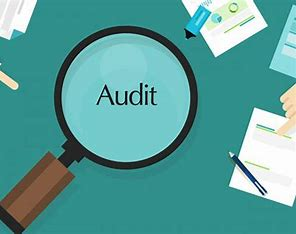 4:   More on Identifying Transition Services
Exemplar Transition Service Statement: The case manager will assist Jenny in applying to Aims Community College and submitting her formal request for disability support to the SSD office.
Examples of Transition Activities:
Tour or research postsecondary programs
Research and contact local college disability services
Instruction in self-advocacy/disability awareness
Internships/job shadows
Instruction in budgeting
Supported public transportation exploration
5.   Describe Courses of Study
The spirit of describing courses of study is to:
Identify specific courses that would best help the student close the gaps which jeopardize their success after high school
The letter of of the law requires that courses of study:
Are aligned with postsecondary goals and transition services
Include a multi-year description
Are in narrative form (not just a generic listing of graduation requirements)
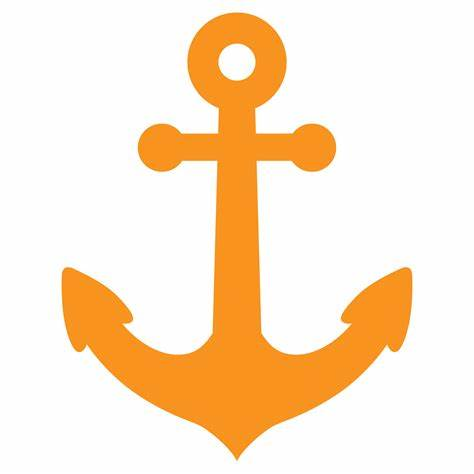 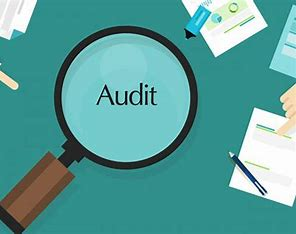 5:   More on Describing the Course of Study
Exemplar Course of Study Statement:
In order for Jenny to meet the entrance requirements for AIMS Community College’s Architectural Drafting Associate’s Program, she will take the district required courses in math, science, social studies and language arts. She will also receive direct instruction in reading comprehension and math problem solving. For her senior math credit, she will take Geometry in the Real World and for her remaining science credit she will take a computer-aided drafting STEM course.
6.   Coordinate with Adult Agencies
The spirit of coordinating w/ adult agencies is to:
Involve outside agencies in students’ transition in order to create a hand-off from our village to the next one
The letter of the law requires that when coordinating with adult agencies, IEP teams:
Facilitate linkages and referrals to adult agencies
Have parent consent to invite outside agency representatives to IEP meetings
Commit other agencies to provide services only with agency participation and approval
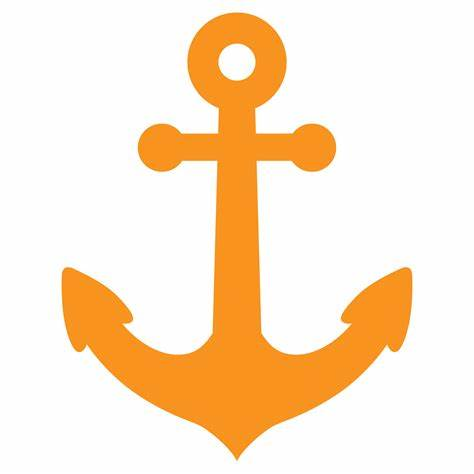 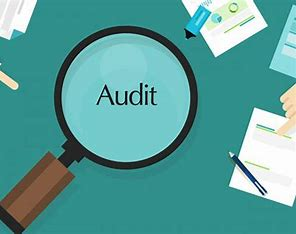 6:   More on Coordinating w/ Outside Agencies
Exemplar Outside Agency Statement:
A representative from AIMS Community College’s SSD Office was in attendance at Jenny’s junior year IEP meeting and will stay in touch with her team throughout the application and enrollment process.
Review: Six Essential (Golden) Elements of Transition Planning
Conduct assessments (comprehensive description including at least one new age-appropriate, individualized, formal or informal assessment per year)
Write post-secondary goals (updated annually, including two or three domains, written in active voice)
Write annual IEP goals (must be SMART, linked to post-secondary goal and related to transition services)
Identify transition services (actively worded, specially designed instruction which is related to annually goals with the student present at meeting)
Describe courses of study (narrative, multi-year description which is aligned with post-secondary goals and transition services)
Coordinate with outside agencies (facilitate linkages with parent consent and agency approval for agency involvement)
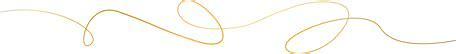